Scheda di iscrizione piattaformaPromotion Awards 2023/2024
Un’iniziativa di
Con il patrocinio di
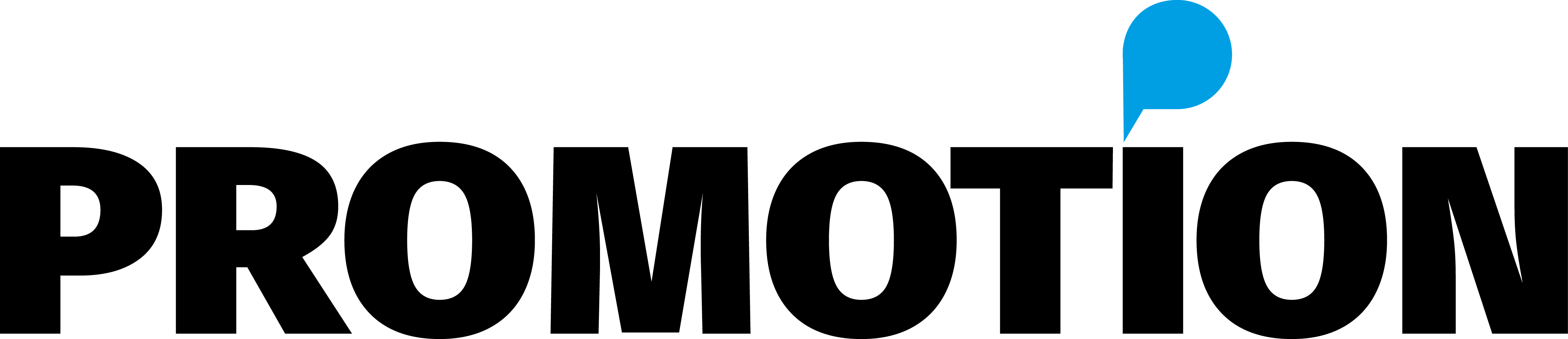 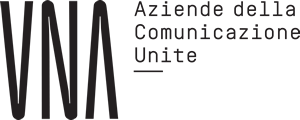 compilare tutti i campi e rispedire via mail all’indirizzo eventi@promotionmagazine.it
Nome della piattaforma:
Tipologia piattaforma (es: piattaforme di marketing automation, loyalty, promozionali, crm…)
Descrizione funzionamento e punti di forza
Touch point per il cliente finale (Mobile, Web, API di integrazione…)
Funzionalità di segmentazione e personalizzazione esperienza cliente finale
Meccaniche gestibili dalla piattaforma (es: instant win, collection, gamification…)
Reporting KPI per il brand
Configurazioni/template pre-configurati per settori verticali
Connettori da/vs piattaforme mercato (Salesforce, Microsoft Dynamics…)
Periodo di rilascio della release iscritta al Premio
Contatto del referente per eventuali comunicazioni
MATERIALI RICHIESTI
Presentazione della piattaforma
Demo in formato video di presentazione della piattaforma
Consigliabile: case dettagliata di utilizzo della piattaforma
logo del vendor della piattaforma (e se disponibile della piattaforma) formato png, in alta risoluzione